Être: Je suis & tu es
To be | being: I am & you are
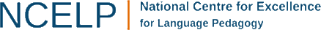 [Speaker Notes: This series of activities is compatible with the NCELP Scheme of Work for year 7, term 1.]
‘am’ and ‘are’ 
are part of the verb ‘to BE’
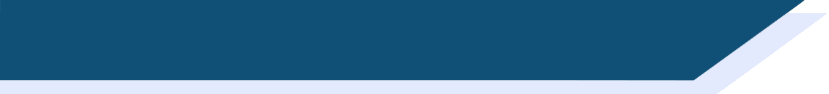 I am & you are
In French, to say ‘I am’, use je suis.
This is the first person singular of the verb être.
To say ‘you are’, use tu es. This is the second person singular.
Remember, don’t pronounce the ‘s’
Silent Final Consonant!
I am French.
Je suis
Je suis français.
I am small.
Je suis petit.
Je suis malade.
I am unwell.
Remember, don’t pronounce the ‘s’.
Silent Final Consonant!
Tu es
Tu es français.
You are French.
Tu es petit.
You are small.
Tu es malade.
You are unwell.
Victoria Hobson / Emma Marsden
[Speaker Notes: Read this out to students so that they know exactly how to pronounce the French. 
At the end, remind them to not sound out the ‘s’ at the end of ‘es’ and ‘suis’]
Lire
Opposites attract?
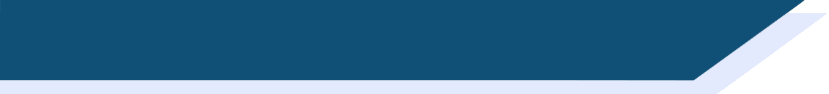 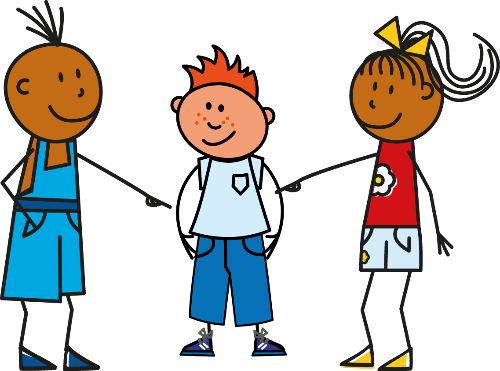 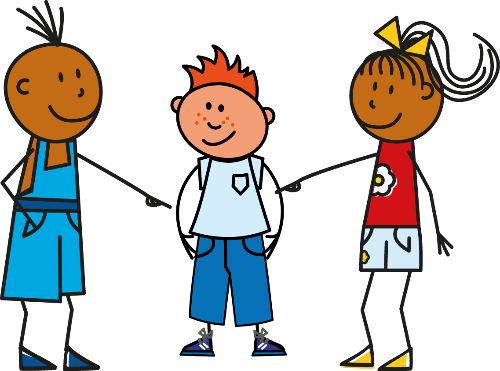 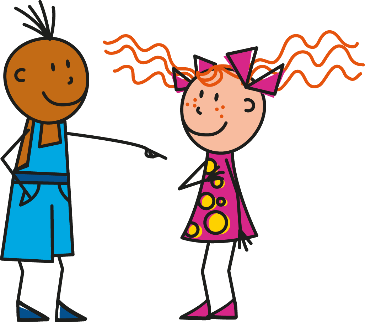 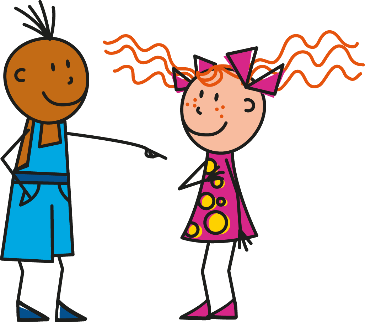 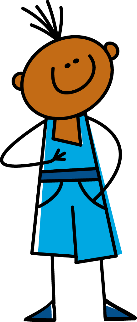 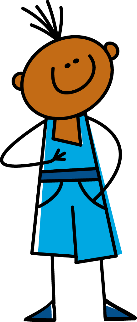 Interview 1
Interview 2
small
small
big
big
You
I
You
I
English
English
French
French
Victoria Hobson
[Speaker Notes: Pupils write:Interview 11
2
3
4Interview 21 
2
3
4
They write ‘je’ or ‘tu’ and the English adjective.
Teachers may want to mention to pupils that both friends are boys. So, the adjectives (grand, petit) match match the masculine noun (there is no ‘e’ on the end). Do not dwell on it as the pupils will do more practice on this soon. 

Interview 1: The friends are different
Interview 2: The friends are different]
Écouter
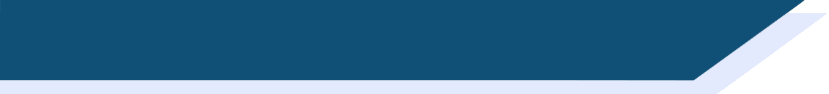 Hit or miss?
You
I
I
I
You
5
1
6
2
7
3
8
4
Victoria Hobson
[Speaker Notes: This could be printed off as an answer grid or answers could just be jotted down on paper.  
Then give feedback for each item (I or you) (using the next slide)
Using the next slide, ask students to write down in English the meaning of the eight adjectives for each item, as quick vocab practice.  These adjectives will be known by Week 2, lesson 1.  Although cool is not on the list, this is a cognate.

TRANSCRIPT
[noise] es grand
[noise] suis petit
[noise] suis anglais
[noise] es cool
[noise] suis malade
[noise] es calme
[noise] es aimable
[noise] suis français


Sound effect by Tristan Lohengrin : https://www.tristanlohengrin.com/]
Écouter
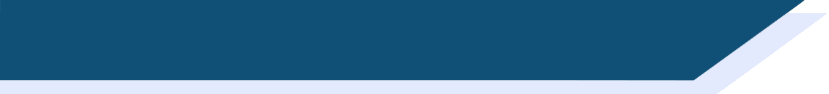 Hit or miss?
I
You
You
I
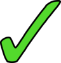 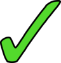 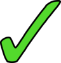 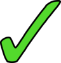 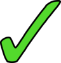 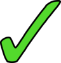 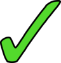 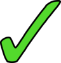 Victoria Hobson
[Speaker Notes: [noise] es grand
[noise] suis petit
[noise] suis anglais
[noise] es cool
[noise] suis malade
[noise] es calme
[noise] es aimable
[noise] suis français]
Parler
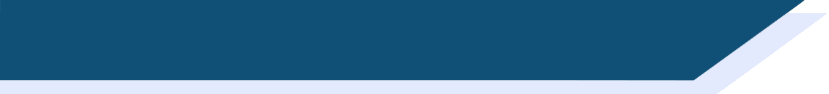 Talking! Parler!
Pick a pronoun (‘je’ or ‘tu’).
Pick an adjective. 
Create a sentence.
Partner A
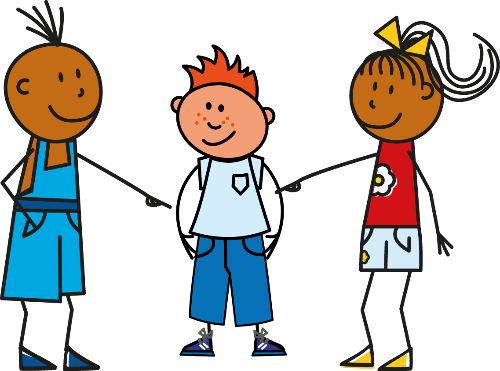 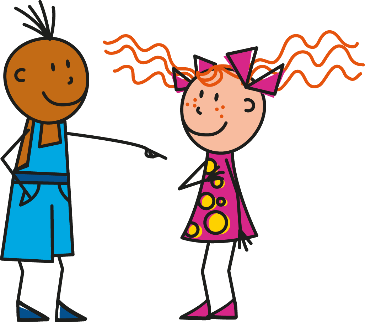 Remember, don’t pronounce the ‘s’
Silent Final Consonant!
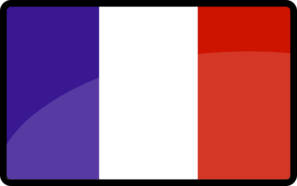 “Tu es
français.”
Translate into English
Partner B
“You are French.”
Victoria Hobson
[Speaker Notes: See separate set of cards (word doc)
Note: The cards do not have to be printed, but they provide a model for the speaking activity.  Pupils can easily be given one sheet of A4 white paper, fold it in half (lengthways), then again in half (widthways), then again into three, so that 12 equal-sized rectangular shapes are created.  In 3 of them, they write ‘I’, in 3 others, they write ‘you’, then they write: ill, cool, big, small, English, French once on each of the other six.  They tear (with or without use of a ruler, and certainly no scissors – it doesn’t need to be neat!).  The first time students create their own flashcards takes about 5 mins, but they get quicker and quicker.  It saves copying, cutting…
Separate the cards into two piles – one pile of the pronoun pictures (‘I’ and ‘you’) and one pile of adjectives.
Partner A picks a pronoun (I or you) and then an adjective; partner B gives the translation.  
Remind the pupils not to pronounce the final ‘s’ on ‘suis’ and ‘es’. This shouldn’t be a problem as they have had lots of exposure to the spoken form by now in the listening activity.
Students then swap roles.  
Pairs can time themselves, repeating the activity to see how quickly they can complete all the sentences and translations.  
With each new game, different sentences will be generated.
Note: the pupils will be creating sentences as per the cards only, and so will not need the feminine form of the adjectives.]
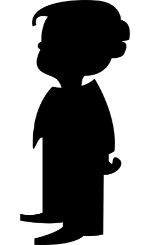 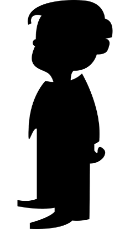 Écrire
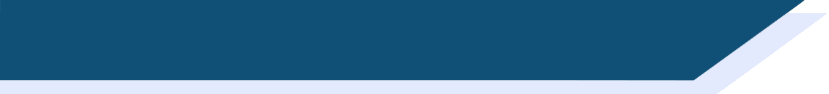 Writing! Écrire!
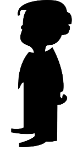 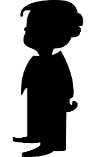 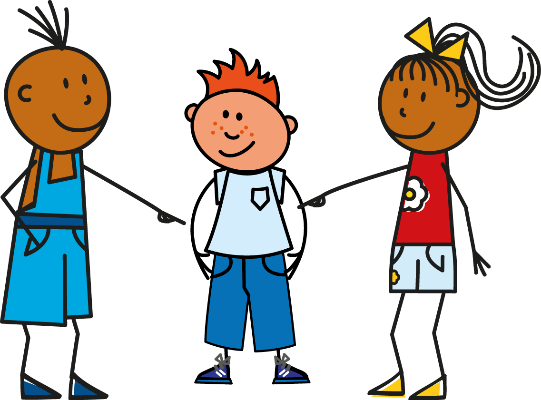 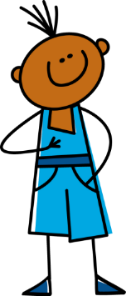 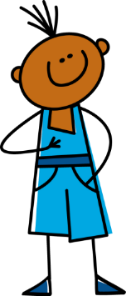 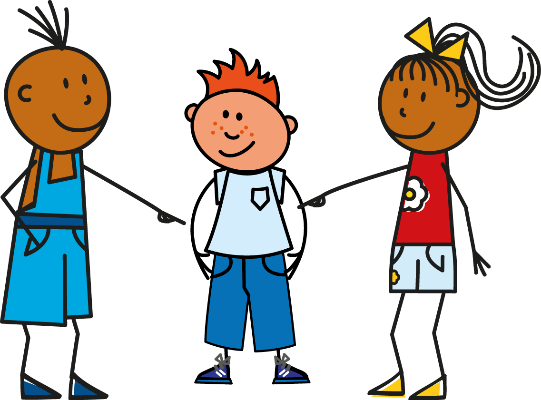 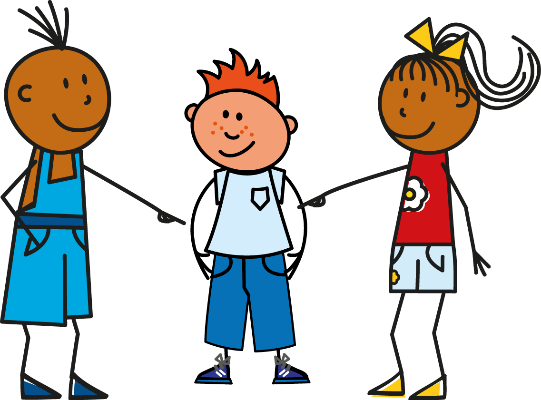 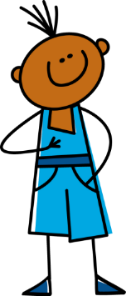 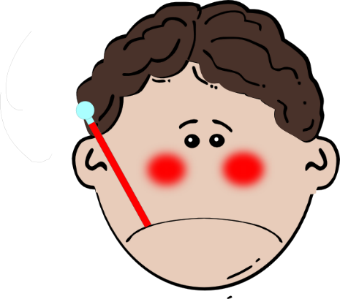 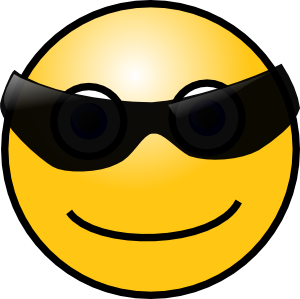 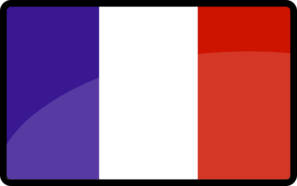 Victoria Hobson
[Speaker Notes: On mini whiteboards or paper, students write the sentence generated on each click of the powerpoint.
After each of the first few items, check that the pupils are writing je suis and tu es correctly.]